Sociologia PolíticaProf. Dr. André Zanetic
Aula Mills e Davis
André Zanetic             	        Sociologia Política        	      Aula Mills/Davis
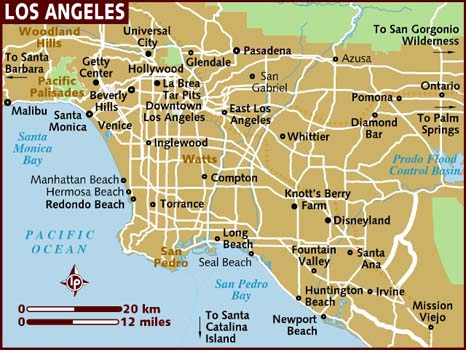 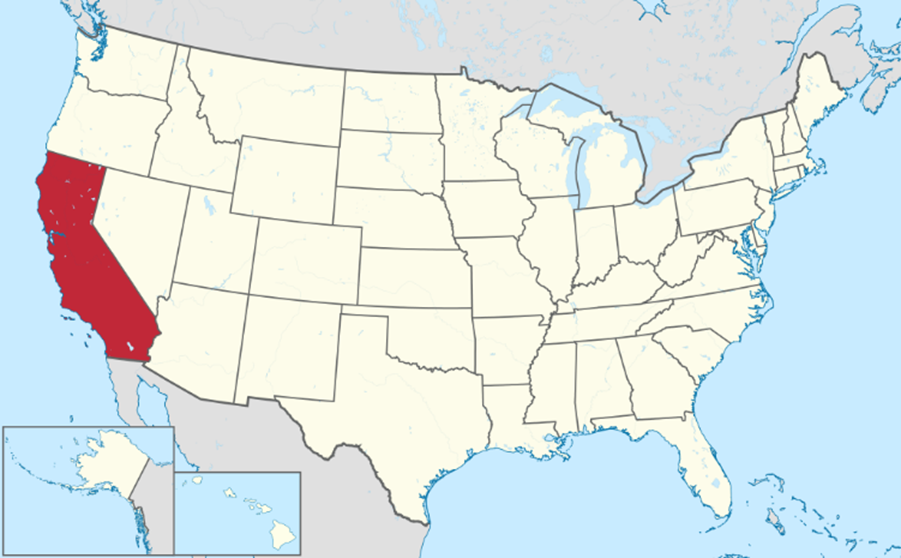 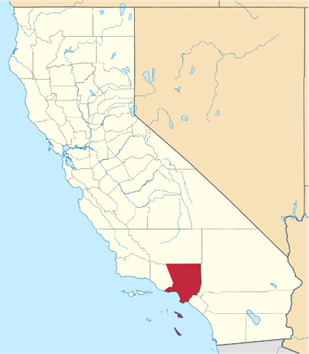 2
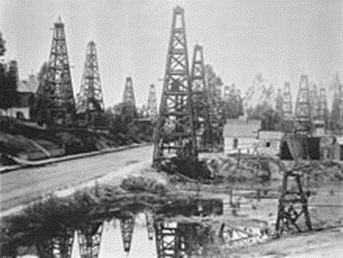 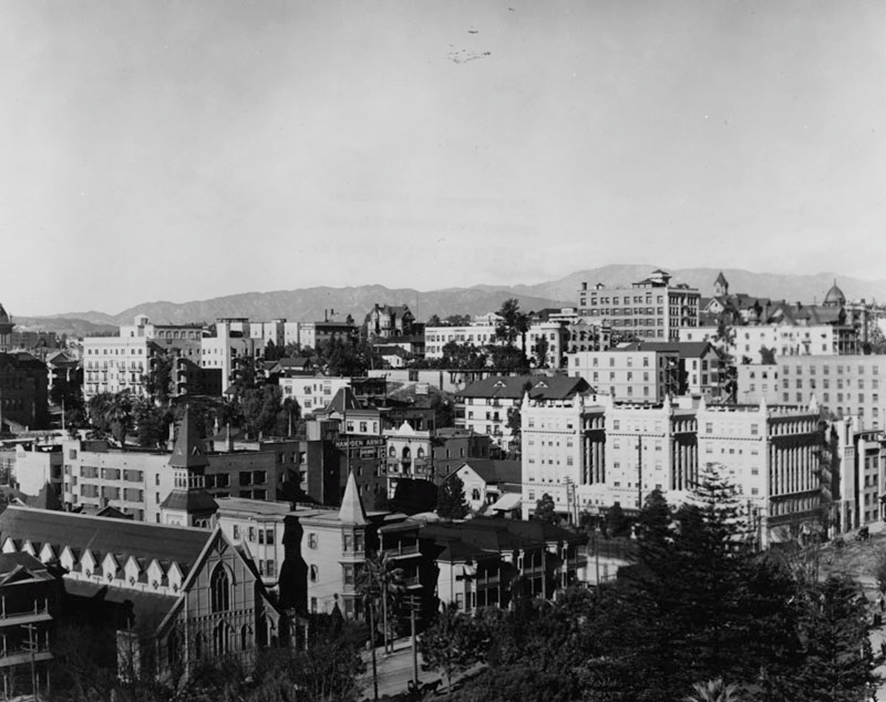 Poços de petróleo, em Los Angeles, em 1896
Centro de Los Angeles em 1900
3
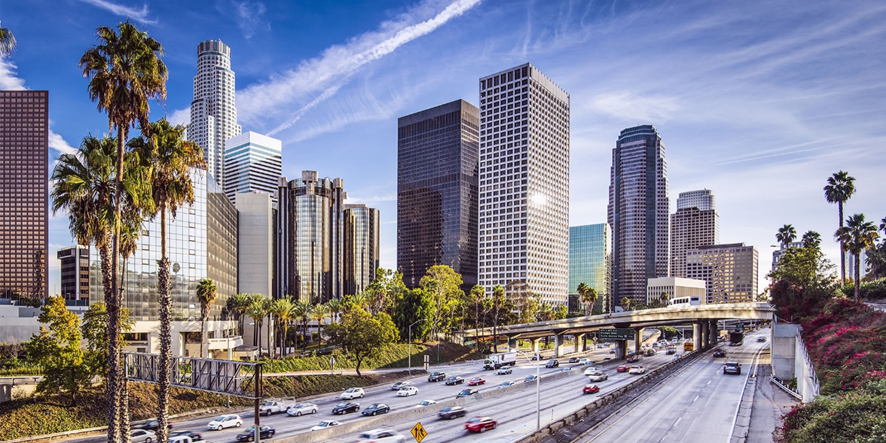 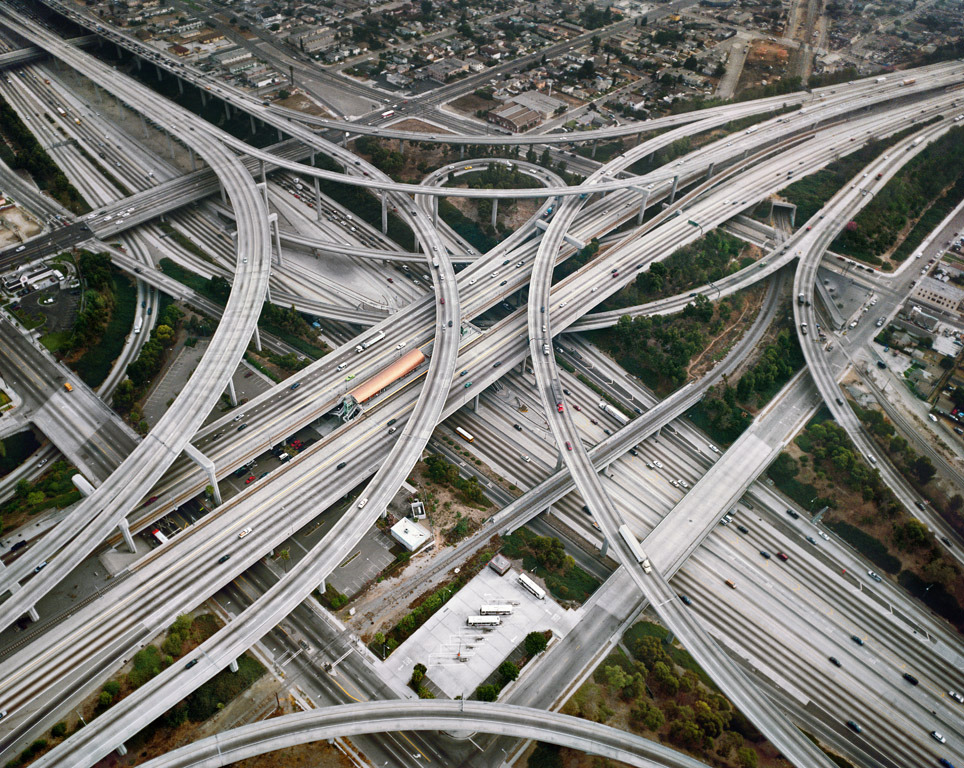 Highway número 2 Los Ángeles, California
4
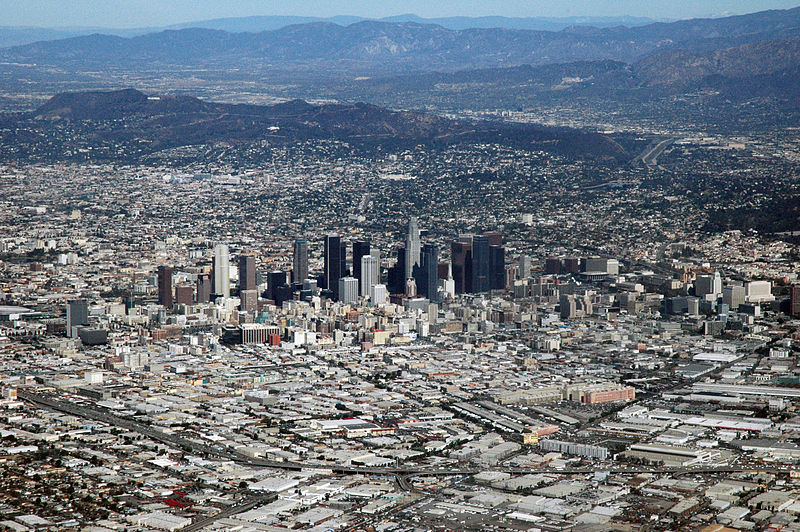 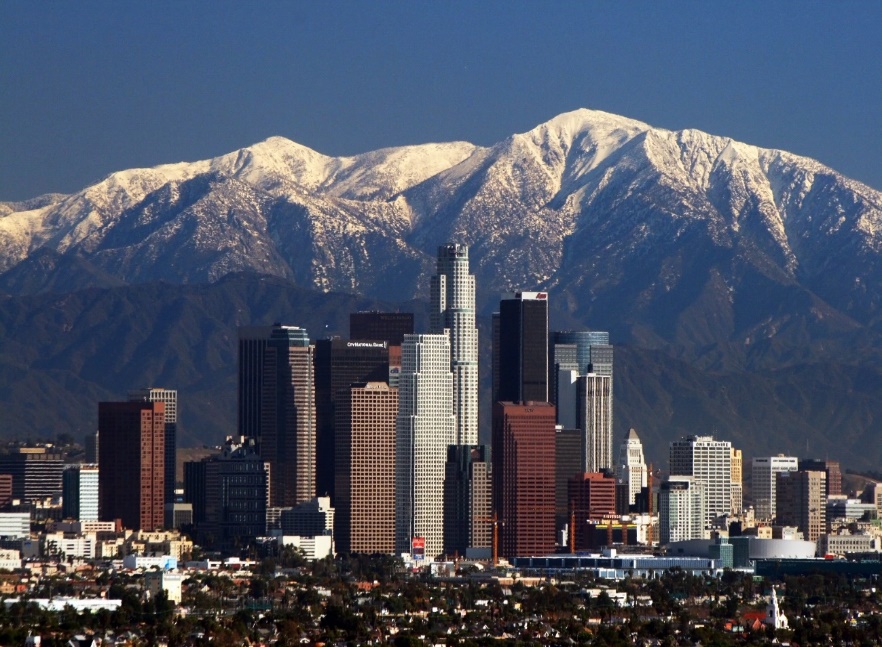 5
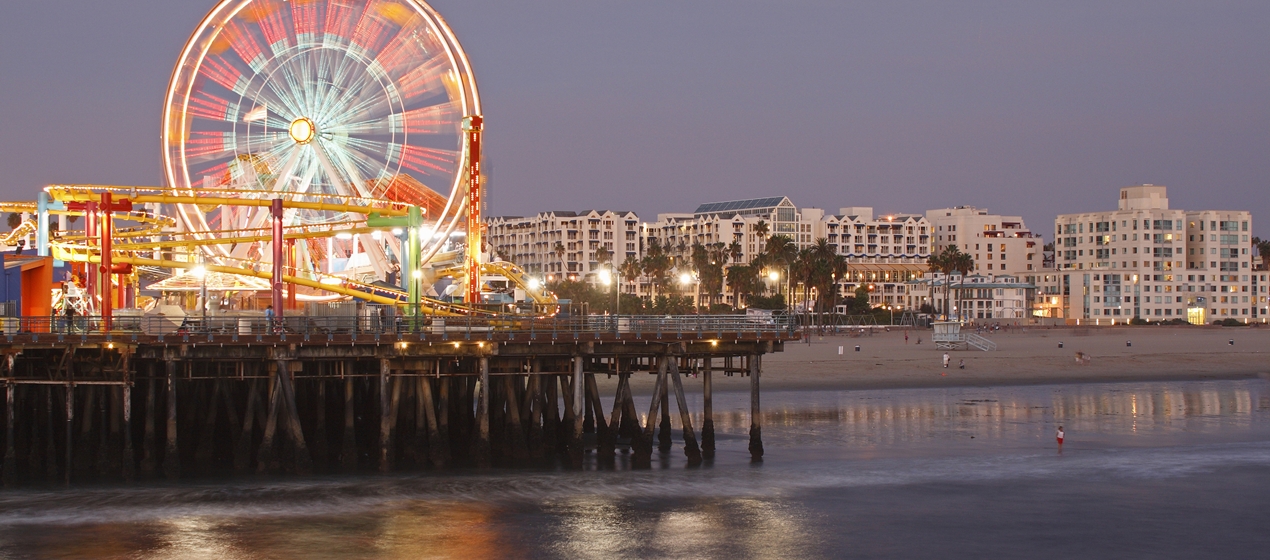 Santa Monica Pier
6